Профориентационная работа
Знакомство с профессией швеи.
Руководитель Руднова И.В.
г. Шадринск
 2017 год
5 класс.Первые шаги  в конструировании, моделировании и технологии.Первое изделие - фартук
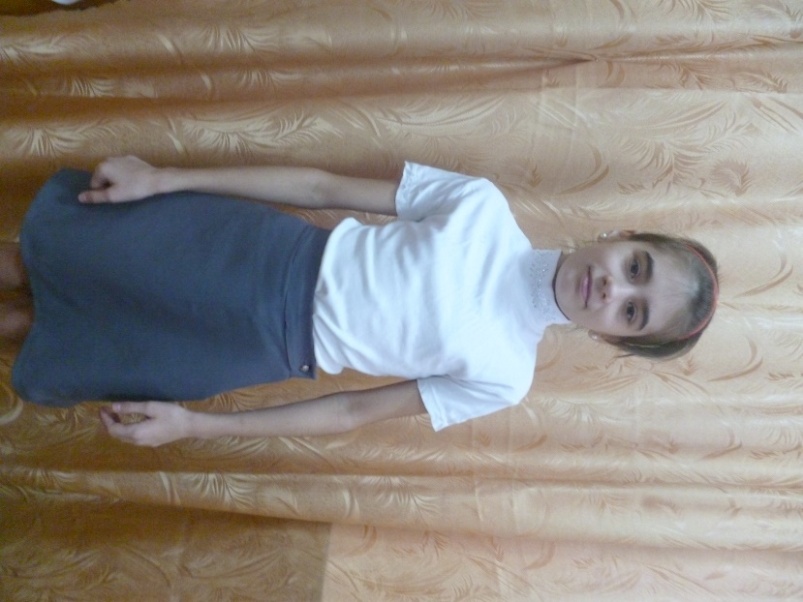 6 КЛАСС - юбка  для  школьной формы
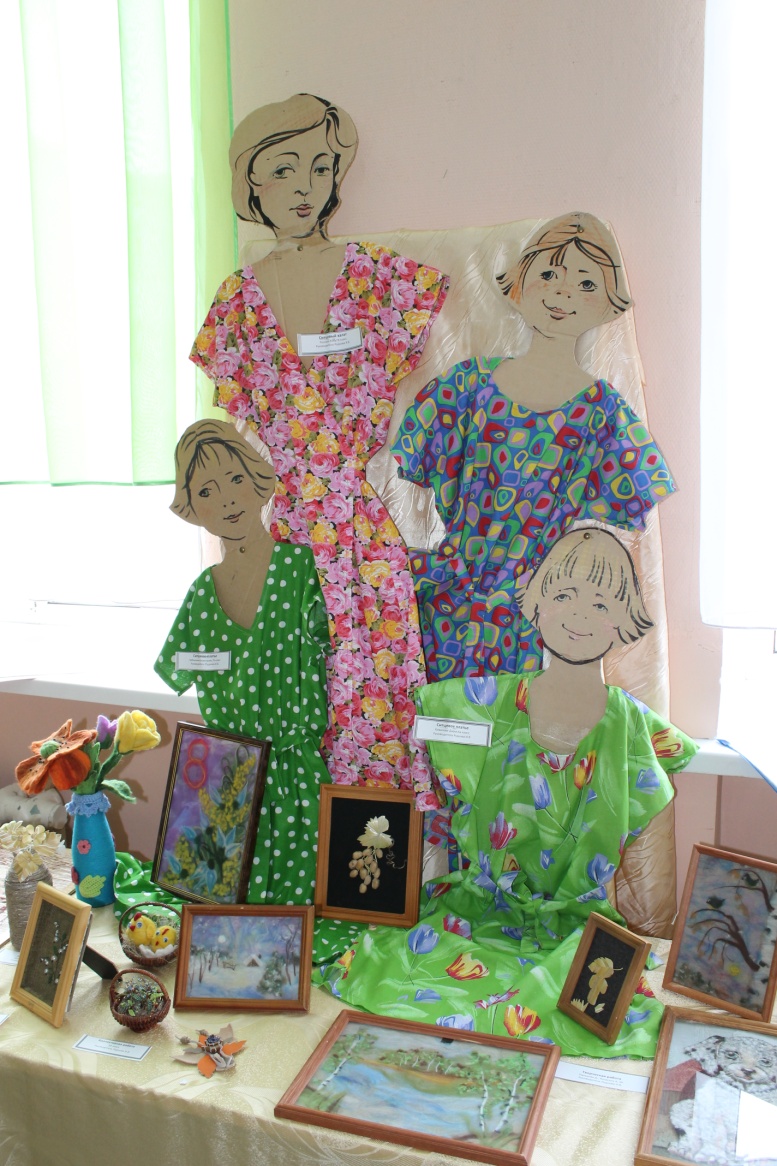 7 класс -  Платье на основе ночной сорочки
7 класс  -  Халат на основе ночной сорочки
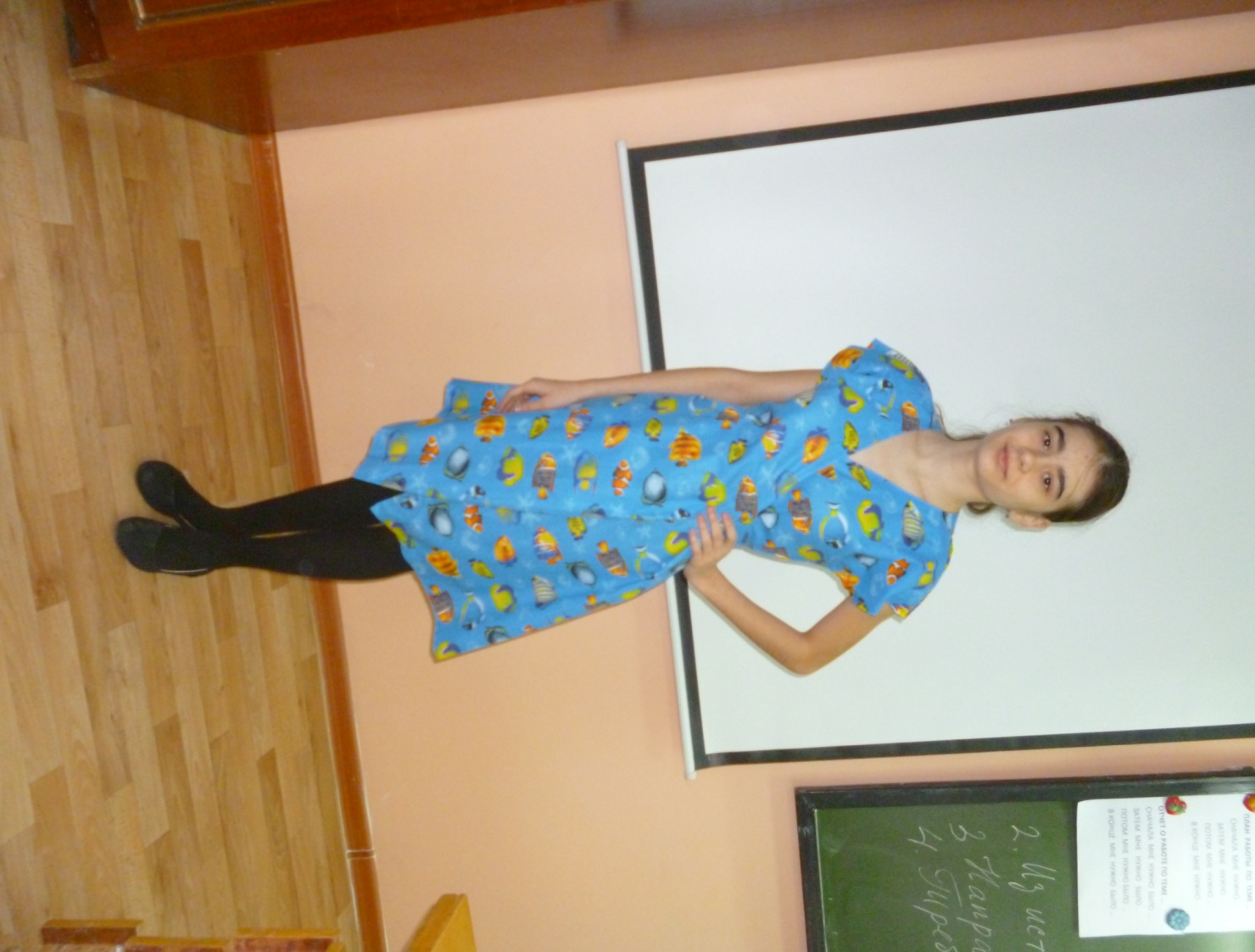 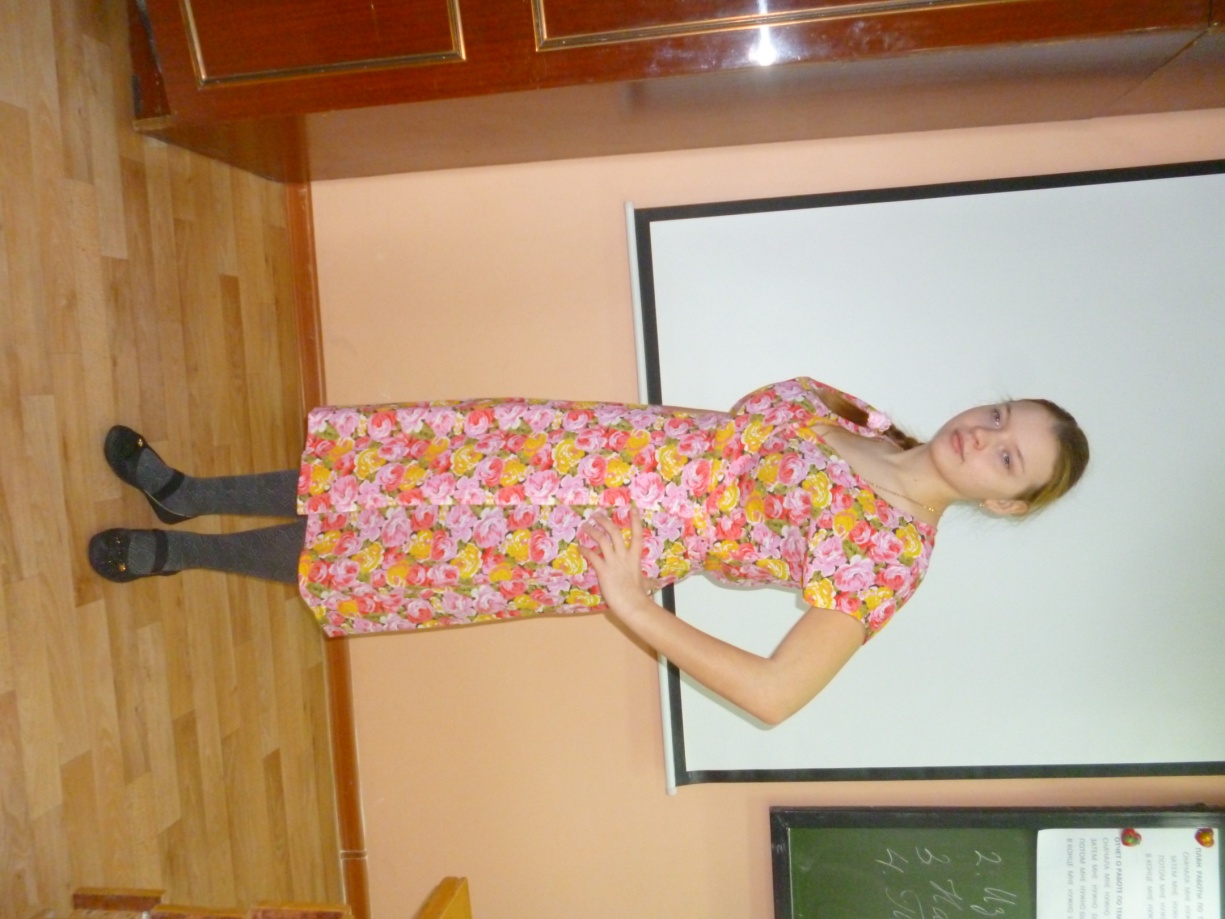 Наши изделия на  выставке к областному семинару
8 класс - Платья с нагрудными вытачками
На выставке СЮТ «Дизайн одежды» 2016 год
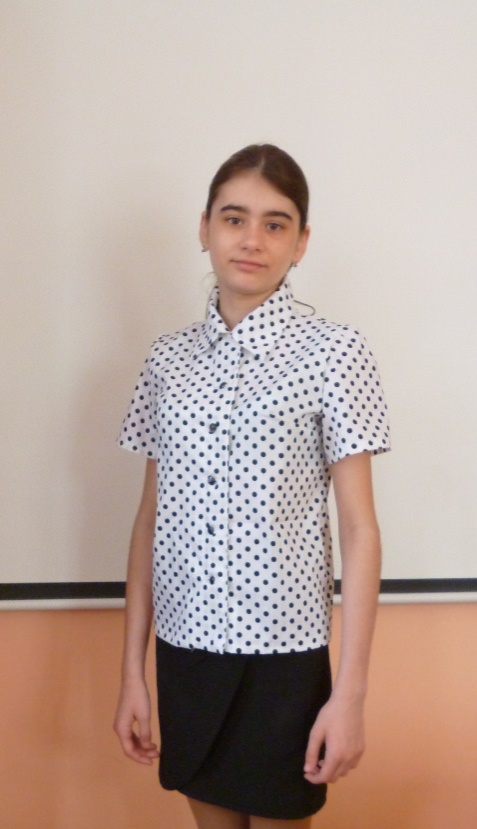 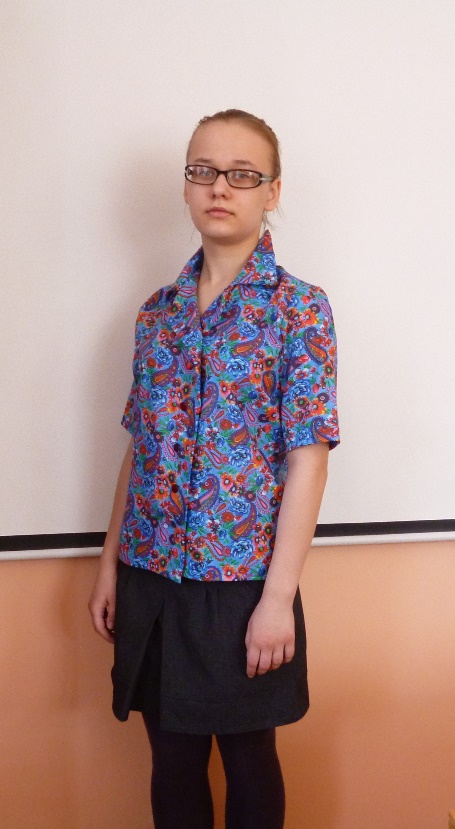 8 класс. блузки Изделия с рукавами и воротником
Блузки на выставке к родительской конференции
Платья для  новогодней сказки «Буратино»
На выставке СЮТ «Дизайн одежды» 2016 год
Наши швейные работы на выставке к областной конференции
Платья принцесс к новогодней сказке «Летучий корабль»
Русских АннаДиплом1 степени в  международном творческом конкурсе «Победита» в номинации: Детские исследовательские и научные работы, проекты.
Чебоненко АнастасияДиплом 2 степени в  международном творческом конкурсе «Победита»в номинации: Мое рукоделие
Гавриловой Анастасии Диплом 3 степени в  международном творческом конкурсе «Победита» в номинации: Костюм, головной убор